23 de setiembre del 2021
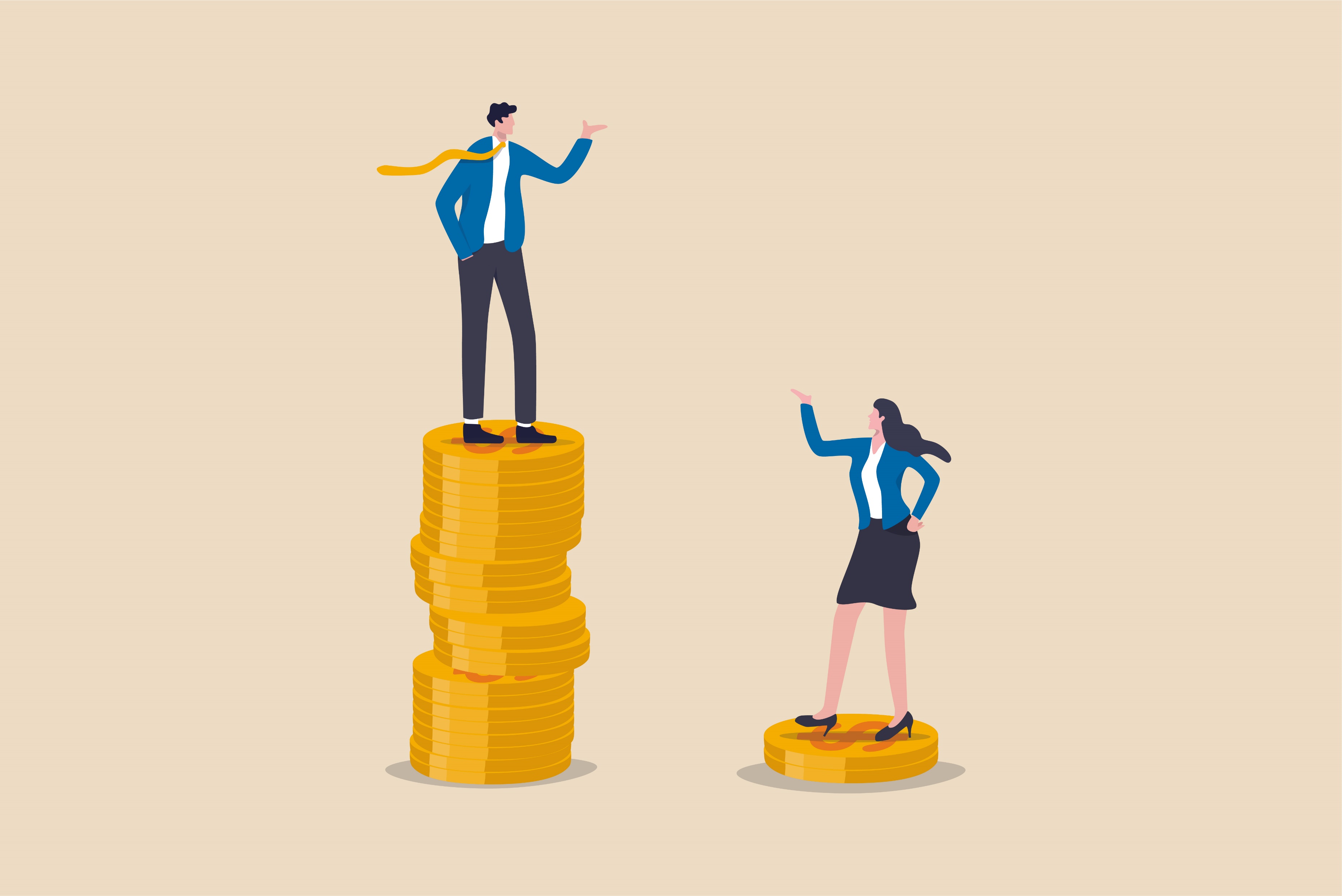 Monto promedio de  crédito (2018 y 2020)
2018
La deuda de las mujeres equivalía al 67,1% de la deuda total de los hombres. 
La brecha disminuyó en 1,3%.
2020
La deuda  de las mujeres con las entidades reguladas equivale al 68,43% de la deuda de los hombres.
31,57%
Brecha
Por cada colón de crédito que  reciben los  hombres en las entidades reguladas, las mujeres únicamente reciben 0,68 centavos de colón.
El  promedio de  crédito a las mujeres (¢10 606 854) representa el 86% del promedio de  crédito a los hombres (¢12 328 376).
2018
Total de deudores
14,30%
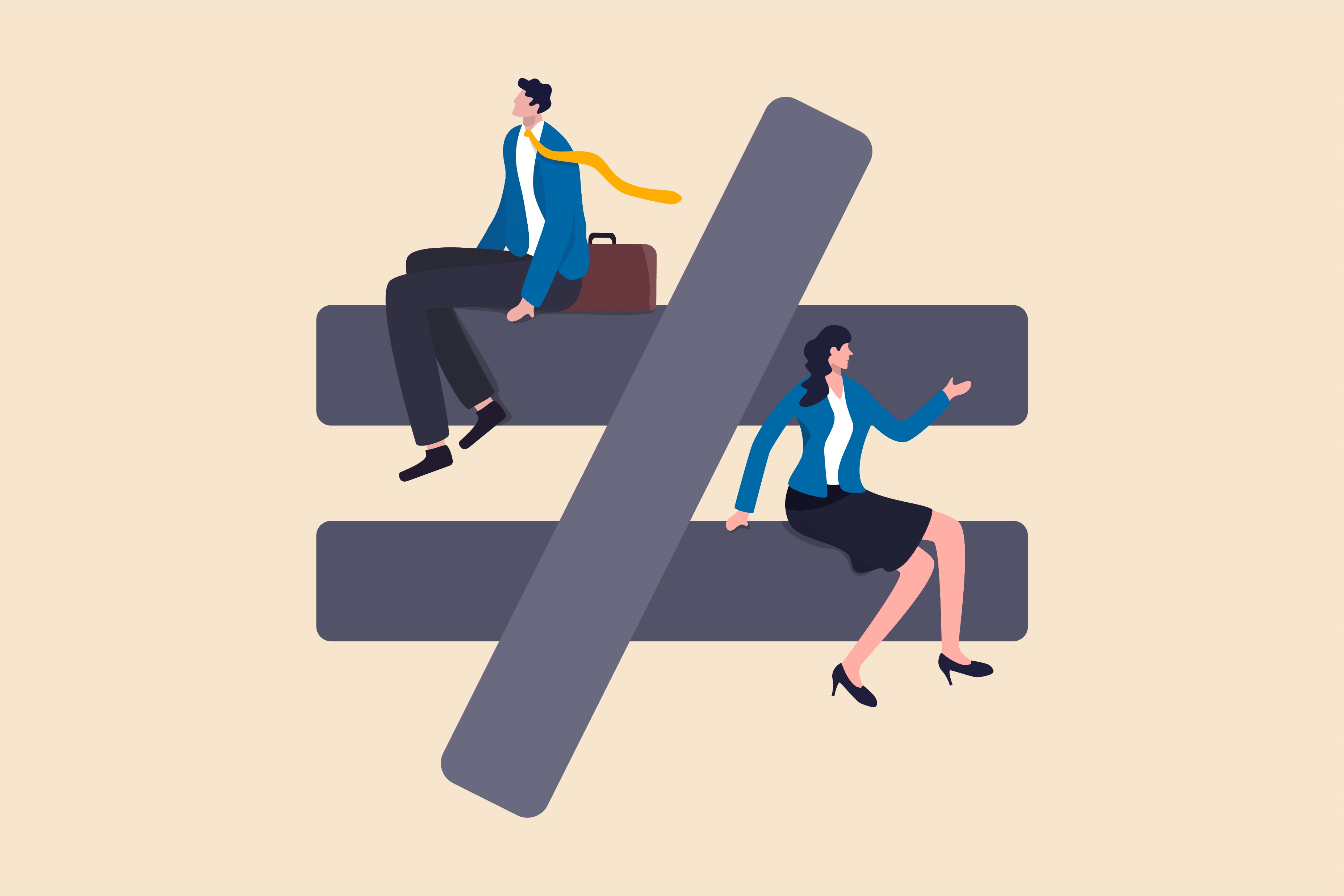 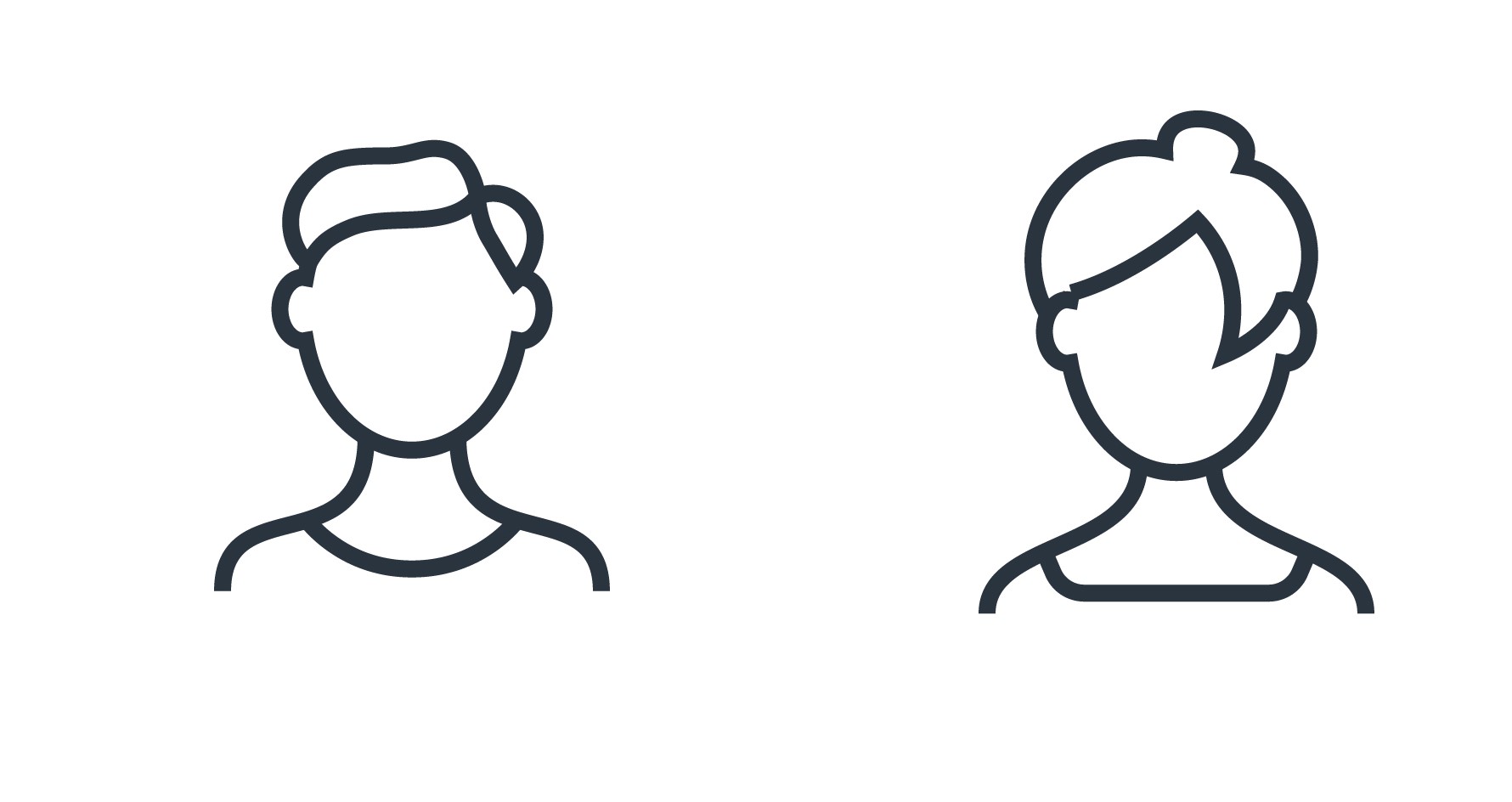 Brecha
 Entre el monto promedio de los créditos que reciben las mujeres en relación con el de los hombres.
56,2%
43,8%
687.434
535.874
El promedio de  crédito, en el caso de las mujeres es de ¢11 277 198, y en el caso de los hombres es de ¢13 158 759.
2020
Cifras de crédito  a Setiembre 2020
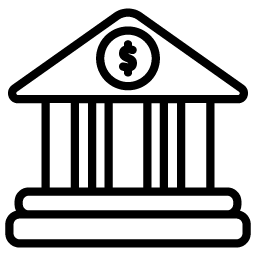 1.176 161 personas físicas  con créditos activos
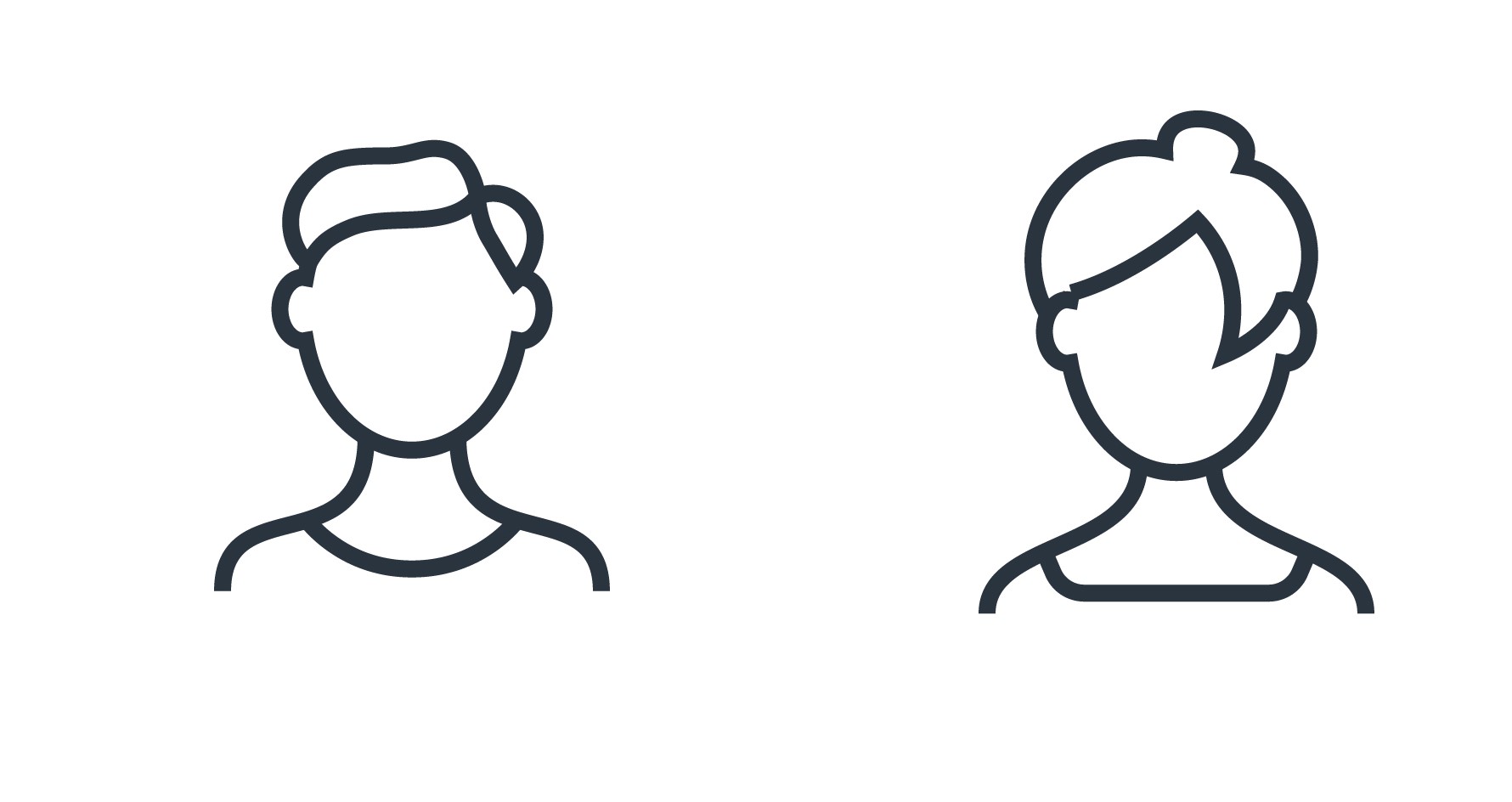 653 966
522.195
44,4%
55,6%
Diciembre 2018
56,2%
43,8%
Crédito por actividad económica Consumo
1.062 673 personas físicas  con créditos activos
45%
55%
¢6.281 386*
*Monto promedio
¢6.137 492*
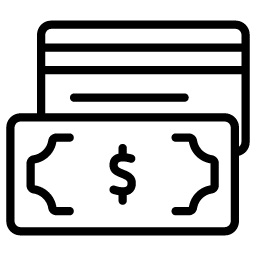 Crédito por tipo de cartera
Fomento productivo
Gran empresa
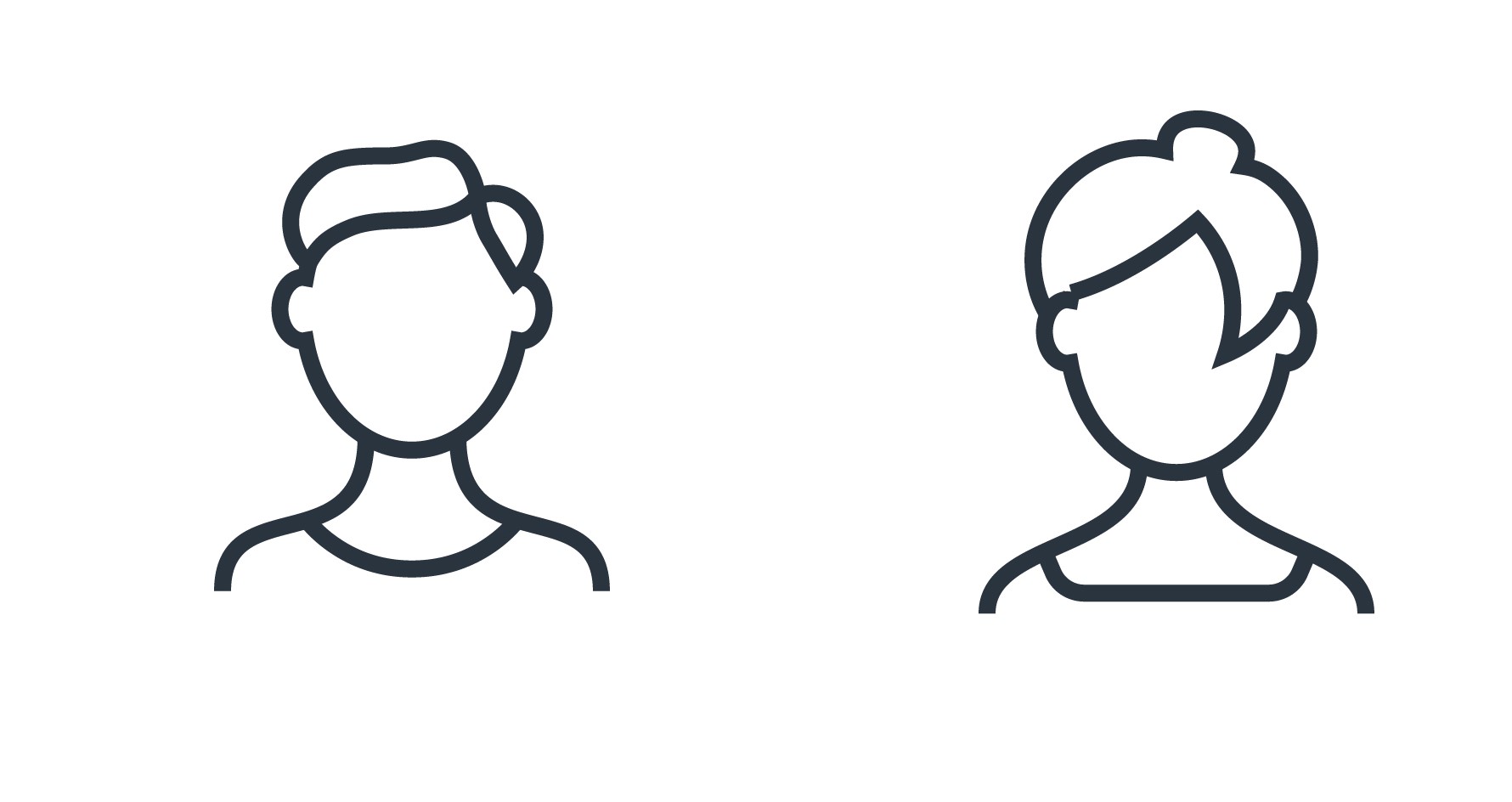 Brecha del 99% en el monto promedio de los créditos.
76%
24%
Mediana empresa
Brecha del 8% en el monto promedio de los créditos.
27%
73%
14.085 personas deudoras
Pequeña empresa
35%
65%
Brecha del 32% en el monto promedio de los créditos.
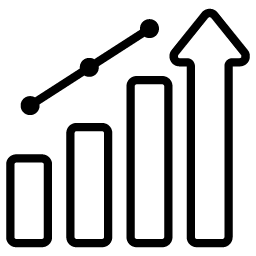 Crédito por institución financiera Cantidad de deudores
En términos del monto promedio del crédito, en las Empresas Financieras No Bancarias se presenta la brecha más grande entre mujeres y hombres (41,9%) y en las Otras Entidades Financieras se presenta la brecha más pequeña (0,4%).
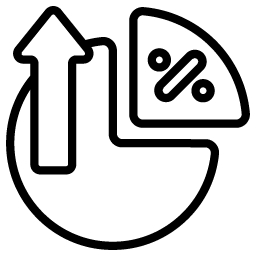 Integridad financiera a setiembre 2020
Rangos de atraso (mora)
En esta variable a diciembre 2018, el porcentaje de crédito al día en  mujeres y hombres disminuyó entre 1 y 2 puntos porcentuales, las mujeres pasan de un 91% a un 90% y los hombres de un 88% a un 86%.
Cifras relevantes  sobre ahorro
Al igual que en el 2018, las mujeres tienen un menor acceso a las mismas.
Igualdad de género en las relaciones laborales en las entidades financieras
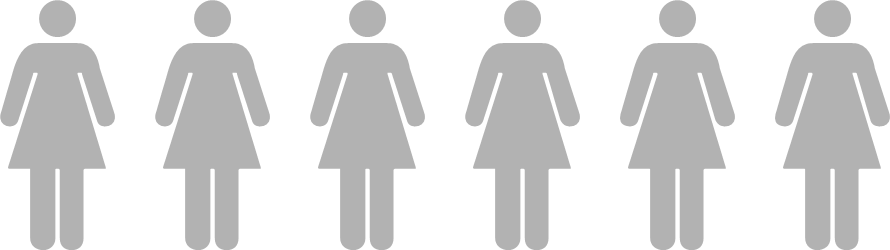 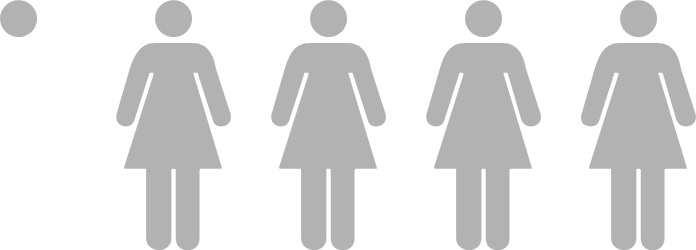 De  46 entidades supervisadas por la SUGEF: 10 mujeres en la Presidencia del órgano de decisión de la entidad (22%, en 2018 era 17%) y 4 mujeres en la Gerencia General (9%, en 2018 era 13%).
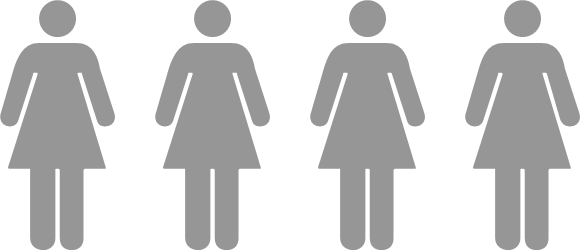 De las 17 entidades supervisadas por la SUPEN: 4 mujeres Presidentas y 4 mujeres Gerentas Generales.
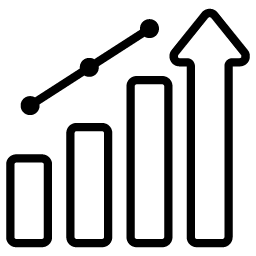 Para las entidades supervisadas por la SUGESE: en la Alta Gerencia hay un 28% de participación de mujeres y un 22% de participación en el Órgano de Dirección.
De  89 entidades reguladas por la SUGEVAL: hay 18 mujeres Presidentas y 19 mujeres Gerentas Generales.
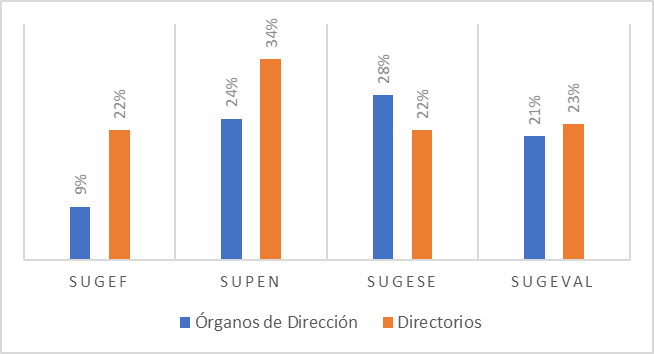 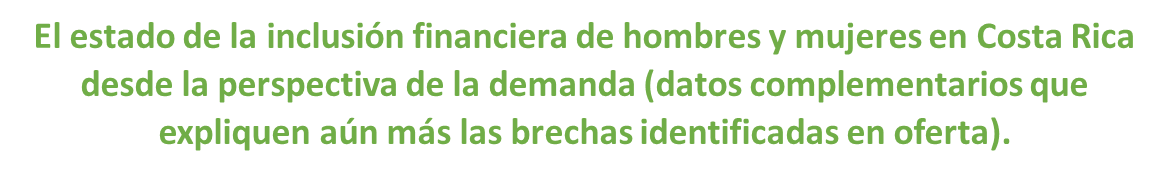 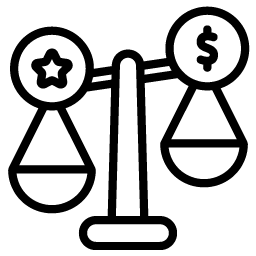 Las mujeres tienden a ser  más cautas en el uso del dinero que los hombres.
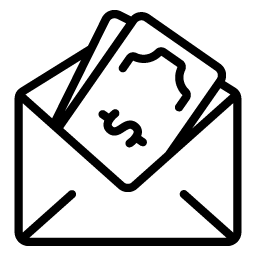 El efectivo es el medio de pago más utilizado para  transacciones (mayormente en las mujeres).
Una mayoría de mujeres, indica que los ingresos no son suficientes para cubrir todos los gastos y que deben recurrir a dinero prestado para suplir esas necesidades o reducir los gastos de alimentación.
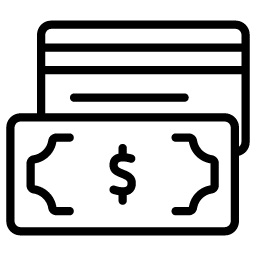 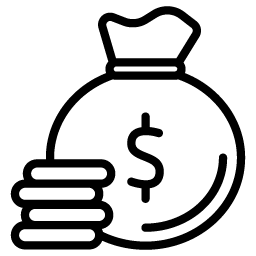 Las decisiones en el hogar sobre cómo se gasta o ahorra el dinero se reparten entre decisiones unipersonales (34% en general, siendo 32% hombres y 35% mujeres) y decisiones con la pareja (31% en general, 29% hombres y 32% mujeres) o bien con otras personas en el hogar (15%).
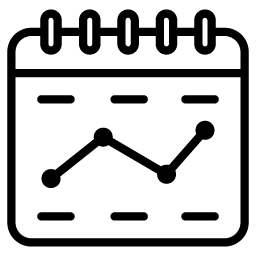 El decisor cambia según la edad. Las decisiones unipersonales se dan mayormente en personas entre los 64 y 70 años y aquellas conjuntas con la pareja en personas entre los 25 y 70 años.
En relación con las barreras para acceder a un crédito, un 33% señala que no le gusta endeudarse (32% hombres y 34% mujeres), un 26% que no le interesa o no lo necesita (31% hombres y 23% mujeres) y un 22% que no cumple con los requisitos (18% hombres y 25% mujeres).
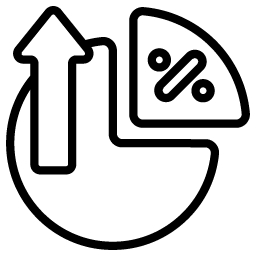 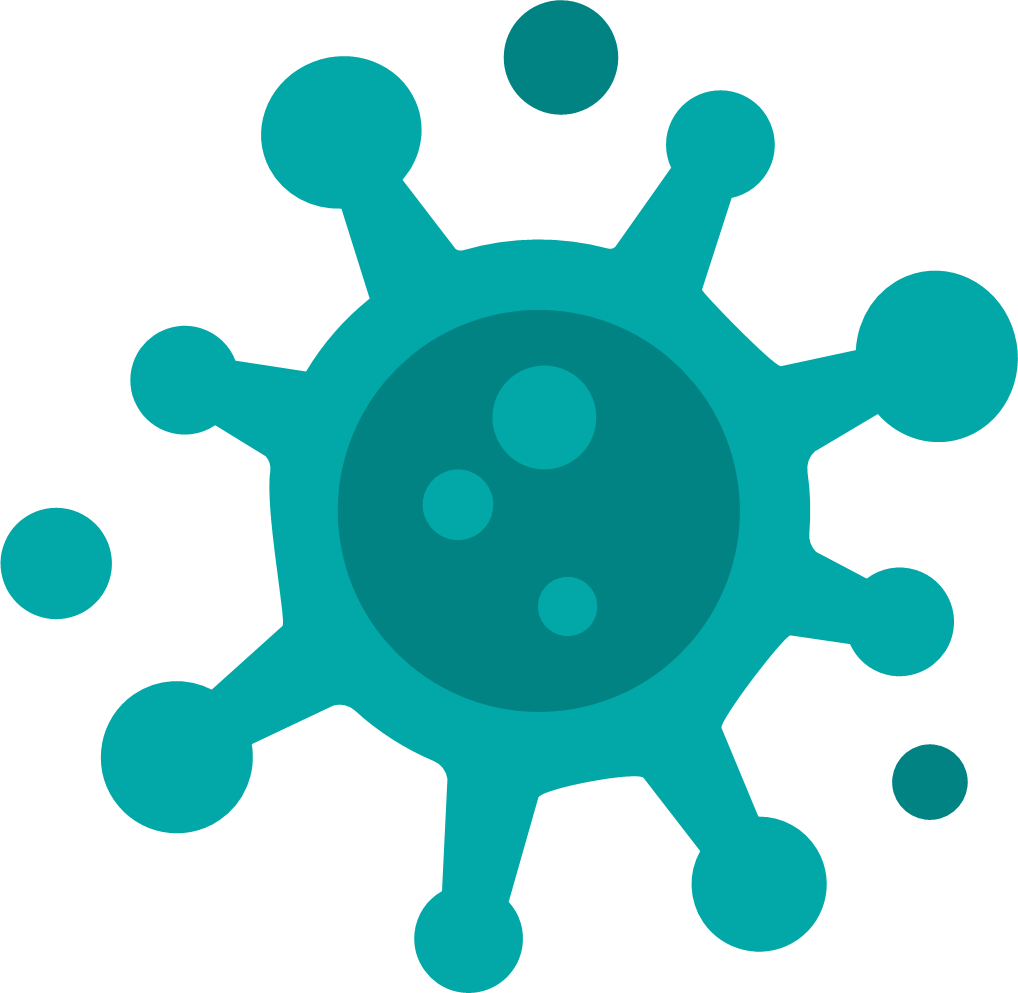 Impacto de la crisis del COVID-19 en el crédito a personas físicas
Un amplio   apoyo reflejado en un 52% de la cartera total a enero 2021,  fue beneficiaria de  modificaciones en las condiciones crediticias durante el año 2020.
En el caso de las mujeres un  55% de la cartera de créditos fue sujeta de modificaciones en las condiciones crediticias en el  2020, y un  52% en el caso de los hombres.
Desafíos SUGEF
Gracias